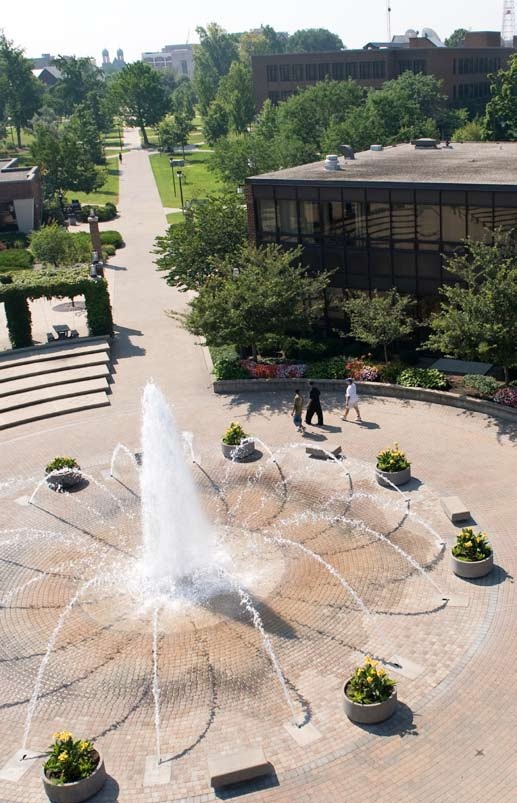 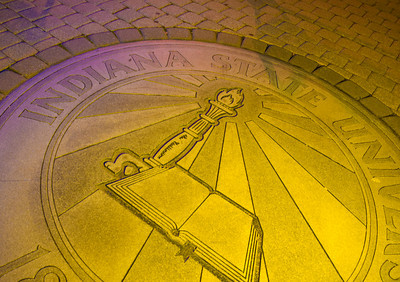 The Pathway to Success
Goal 1 – Initiative 11C
Sycamoreology
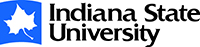 [Speaker Notes: An introduction to Blackboard, getting students to take a math placement test prior to orientation, submit required immunization forms along with an introduction to information like how to access their online bill and what kind of traditions are available for new students to enjoy are examples of practices and procedures that new Sycamores need to learn through Sycamoreology. 
The idea of an online orientation, or an early process to orient students to the policies and history of our university was also an underlying goal. 
find hidden Sycamore leaves, key words, and phrases among our materials including, but not limited to, the New Student Orientation Invitation, Orientation Resource Guide, Fall Welcome Program, Sycamore Express web site, and many other university sites]
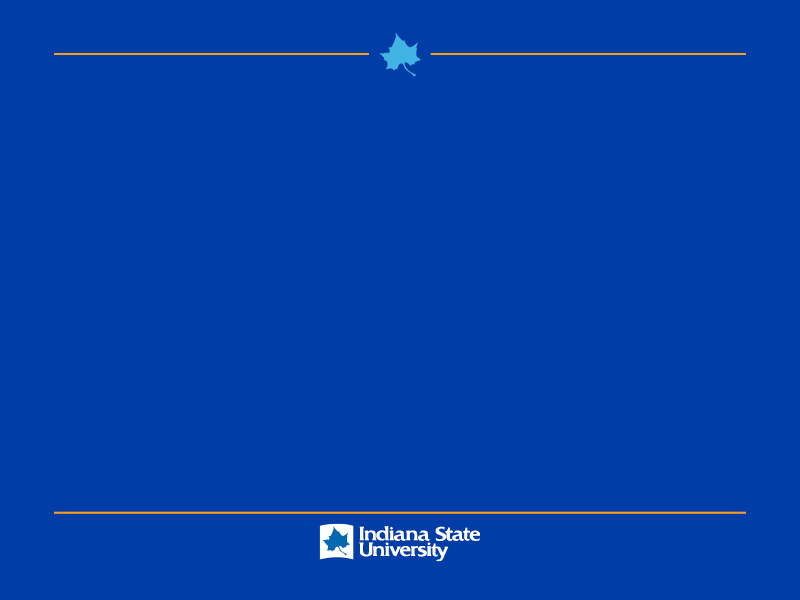 Accomplishments Since 2013-14 Report
1,500 students accessed Blackboard prior to start of Fall 2014
65.8% retention rate of those who accessed Sycamoreology that retained to Year 2
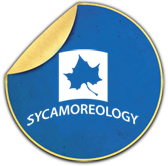 [Speaker Notes: Those who did not participate in Sycamoreology 62.3%]
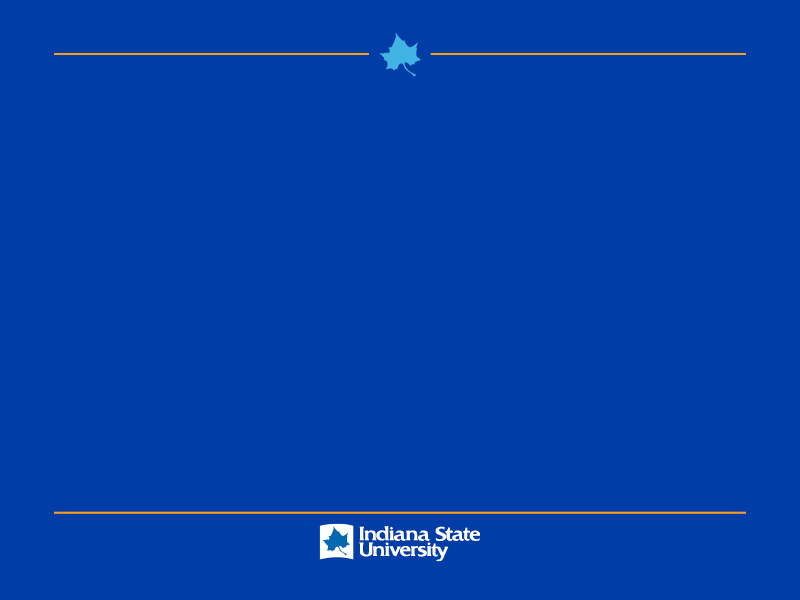 Benchmark Table
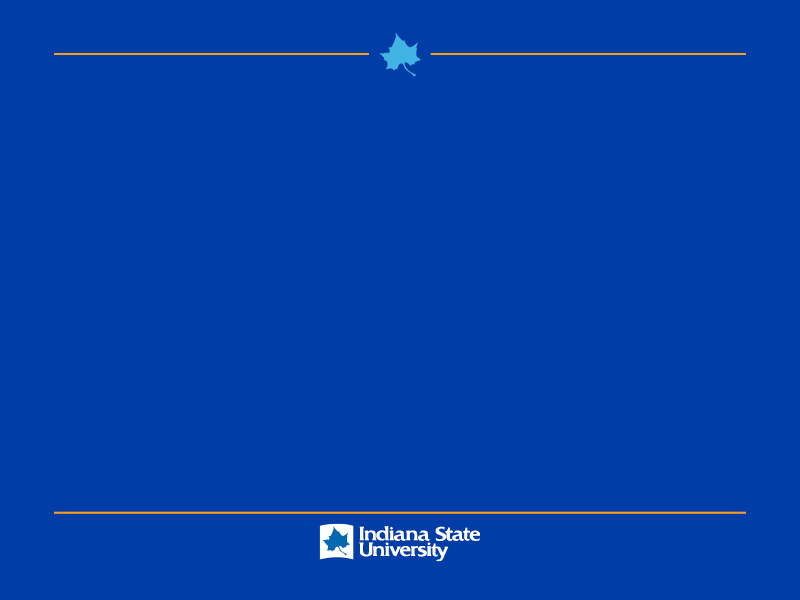 Budget Summary
Total funding allocation for 2014-15: $20,000
Expenses as of report date: $6,916
Expenditures: $6,916
Encumbered costs: $0
Anticipated remainder June 30, 2015: $12,184
Residual dollars ($6,050) must exist at June 30, 2015, in order to close out the program now underway that will cross into FY 2016
[Speaker Notes: T-shirts
Book awards
Nook, shopping spree
Student wages
Print costs – shared with NSTP]
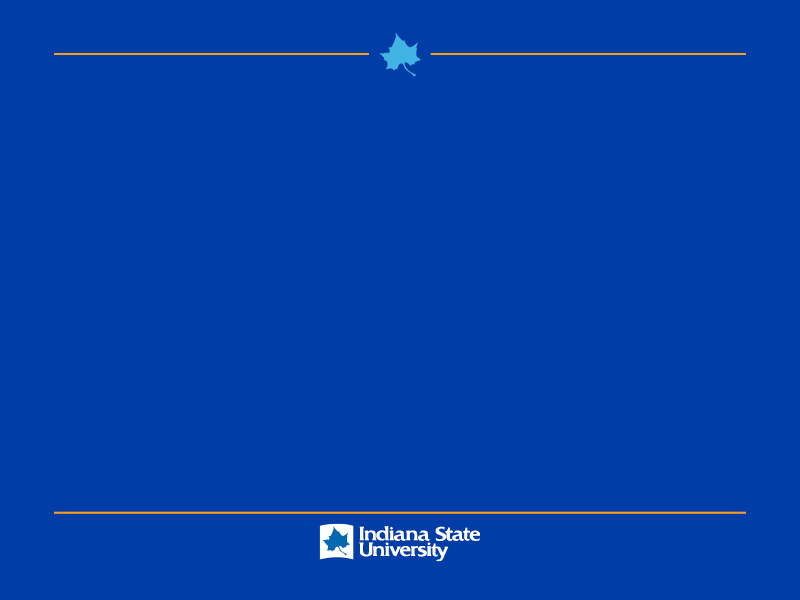 Accomplishments Since Plan Inception
Introduction of Blackboard to students prior to start of classes
Providing funds to assist with purchasing textbooks
Encouraging students to engage with one another prior to start of classes
[Speaker Notes: 3,171 students introduced to Blackboard well before their first semester began
25 book scholarships each fall]
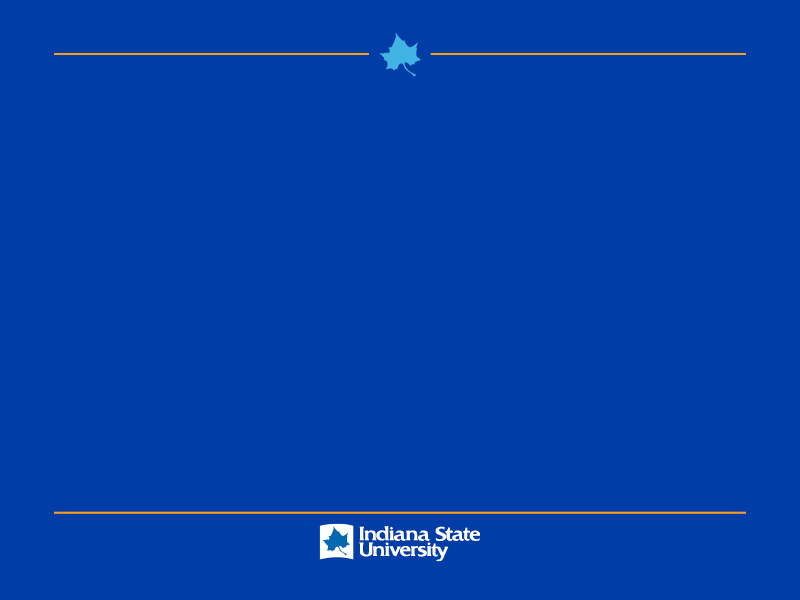 Looking Ahead - Recommendations
Complete overhaul of program for Fall 2015 to further emphasize Blackboard and to add MyISU Portal
Fine-tune data and improve tracking of student’s activity in Blackboard
[Speaker Notes: Too difficult for students to find leaves, eliminate the other leaves (student activities, immunizations, bookstore, athletics, etc)
Student assistant is key to our success of tracking, communicating and engaging students, etc]
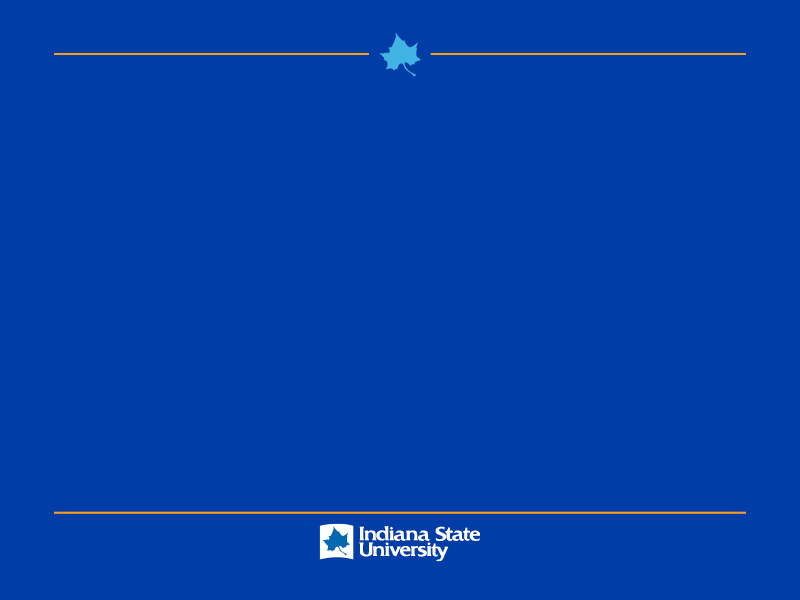 Foreseeable Roadblocks
Multiple priorities and limited time
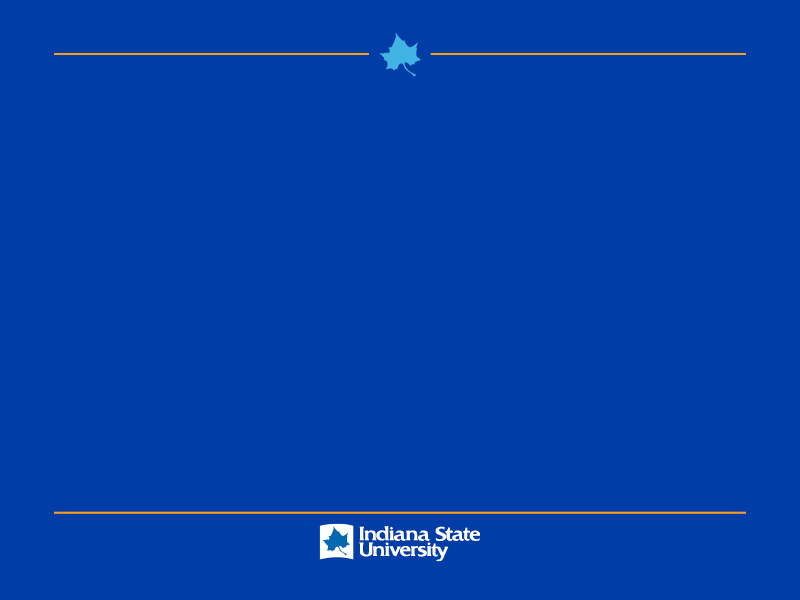 New points of emphasis
All about Blackboard and MyISU
[Speaker Notes: Ease transition to classes by providing stress-free experience in Bb…one less thing a student needs to worry about is where to find the syllabus, post a question, email instructor, etc

Portal – use it, trust it, KNOW what is there]
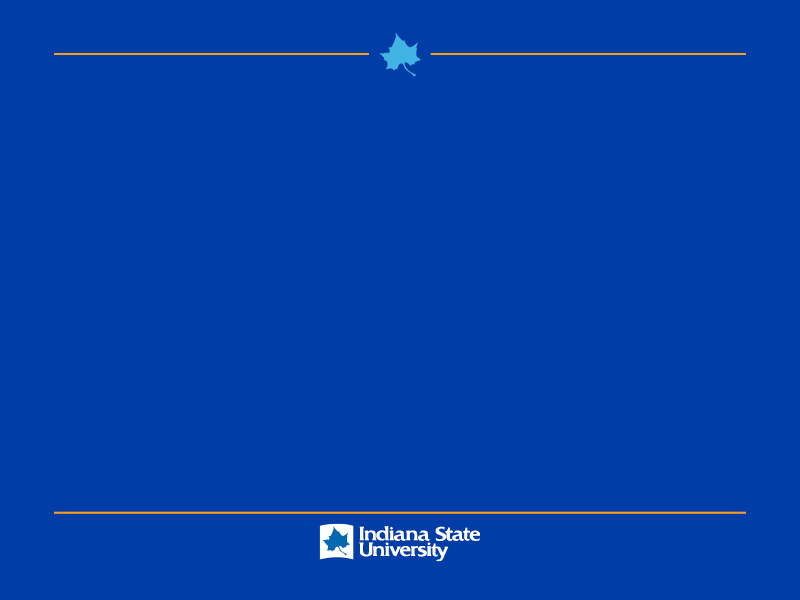 Missed opportunities
How to engage transfer students with this activity?
[Speaker Notes: Pulled together pilot year within a couple of months, felt confident that we accomplished what we set out to do  BUT recognize that we need to build something for transfers

Launched spring 14 with both T and F – nightmare on which leaf was for what audience etc  PLUS transfers just did not participate

Fall 15 version (Sycamoreology 2.0)  is applicable to any student and may be just what is needed for Transfers to engage]
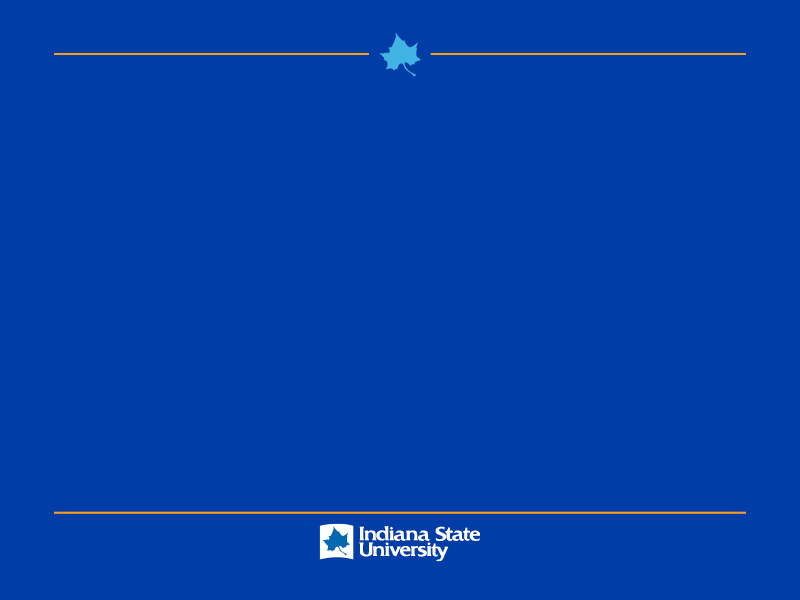 Baseline Recommendation
Has this initiative been sufficiently integrated into your operations?
[Speaker Notes: Original concept was a collaboration between NSTP and Sycamore Express team.  All communication, activities, etc are built around NSO and Fall Welcome – would make most sense for this initiative to be funded as part of the NSTP budget and allow that office leadership and day-to-day management.]
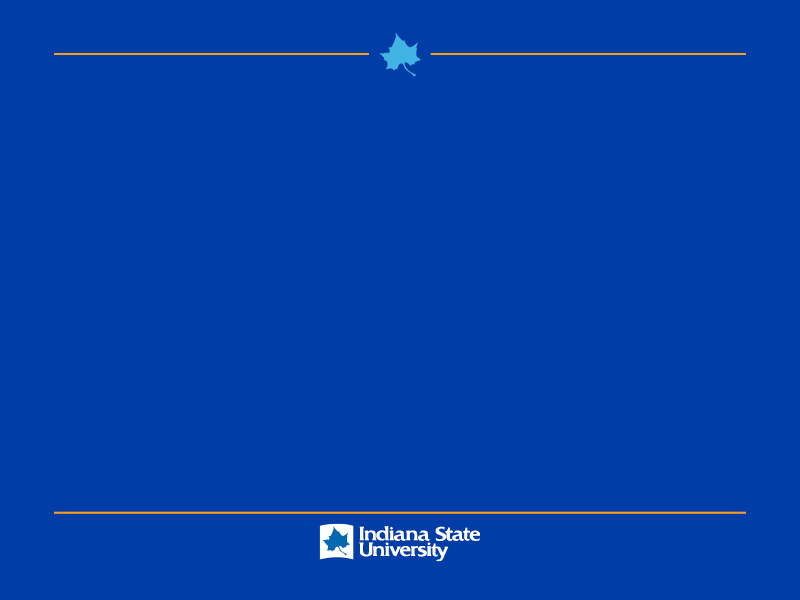 Opportunities for Collaborations
Sycamore Express leadership team would need to collaborate with NSTP for content
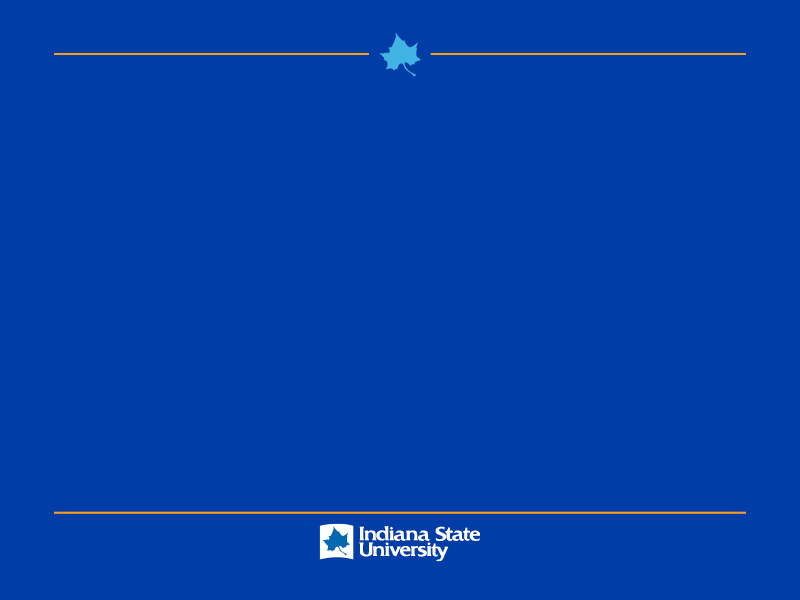 Questions?
Sycamoreology
Dom Nepote: Domenic.Nepote@indstate.edu
Melissa Hughes: Melissa.Hughes@indstate.edu
Ann Malloy: Ann.Malloy@indstate.edu